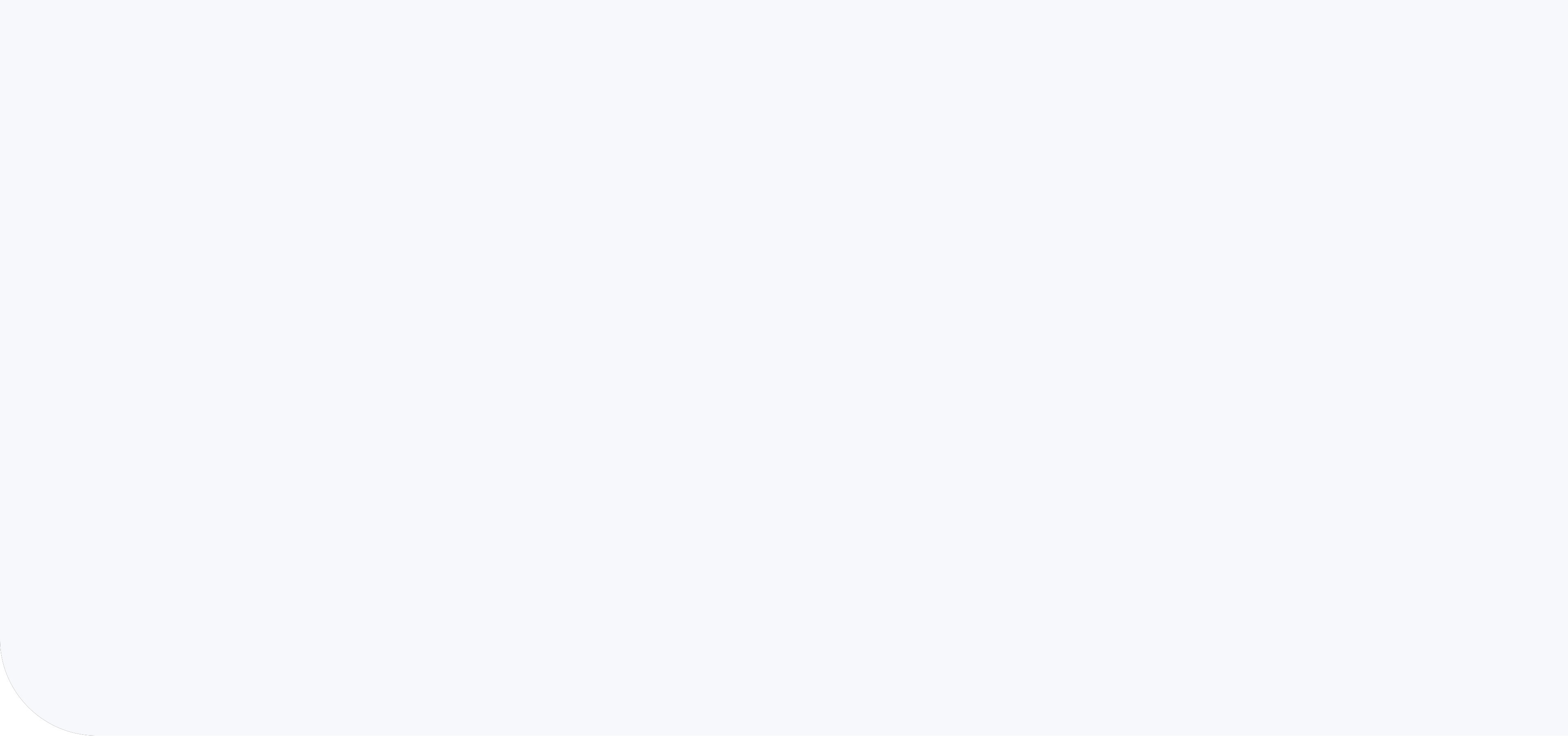 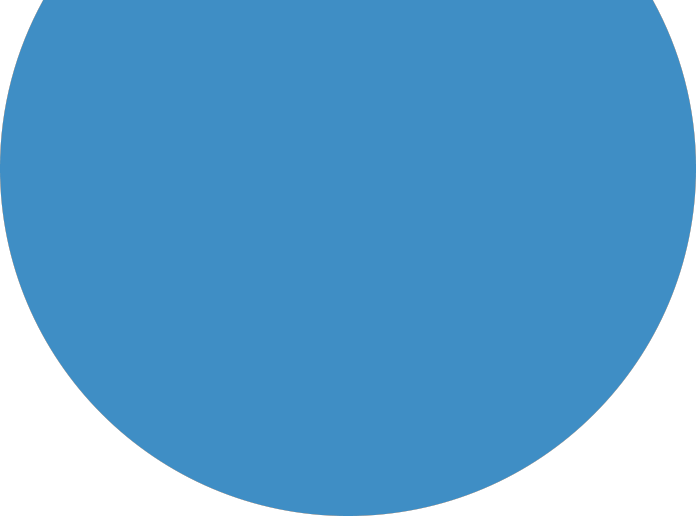 Sesión
2
«No dejar a nadie atrás»El papel crucial del desglose de datos
«No dejar a nadie atrás»El papel crucial del desglose de datos
Taller de Promoción de los Datos sobre Discapacidad para Organizaciones de Personas con Discapacidad
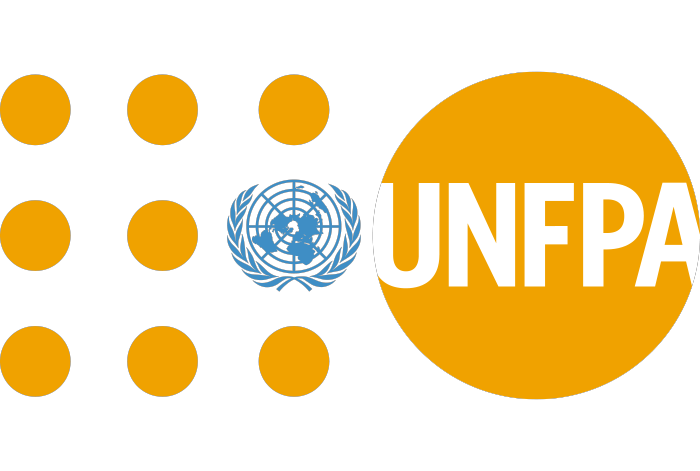 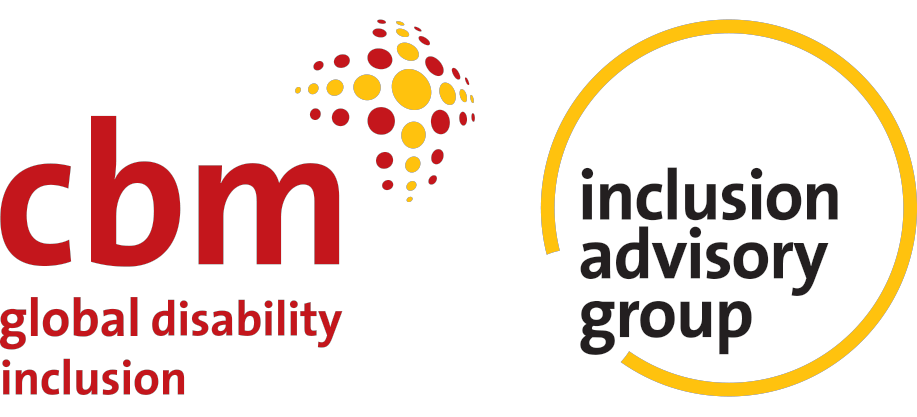 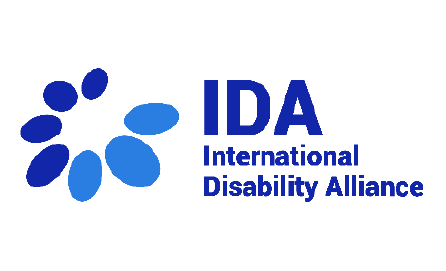 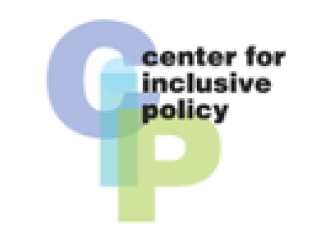 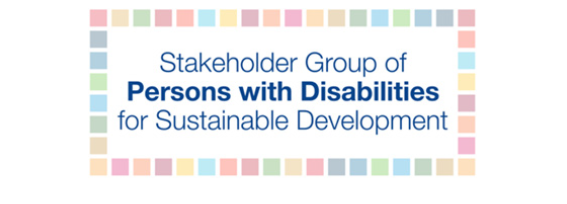 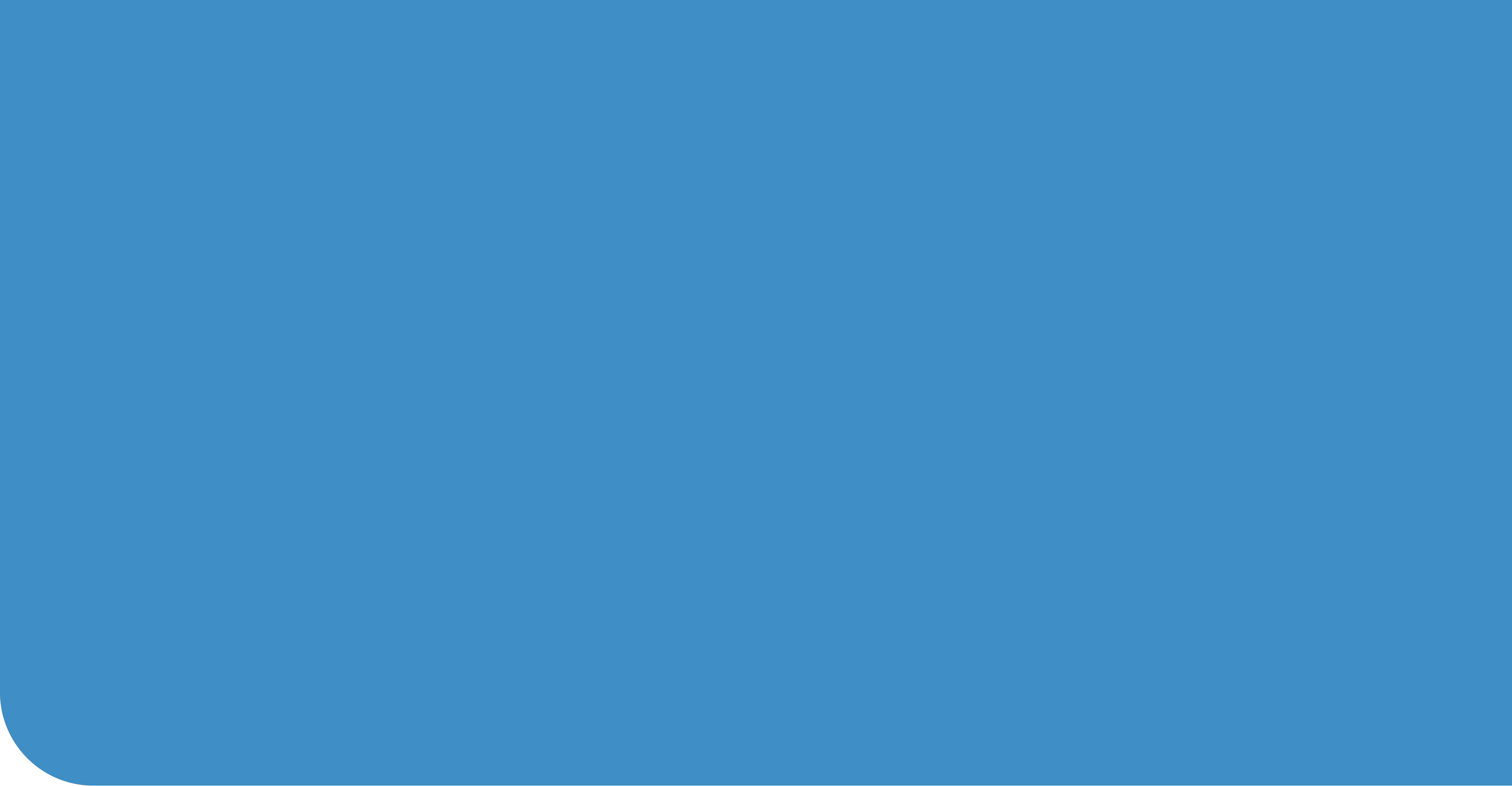 Visión general de la sesión
Visión general de la sesión
2
Taller de Promoción de los Datos sobre Discapacidad para Organizaciones de Personas con Discapacidad – SESIÓN 2
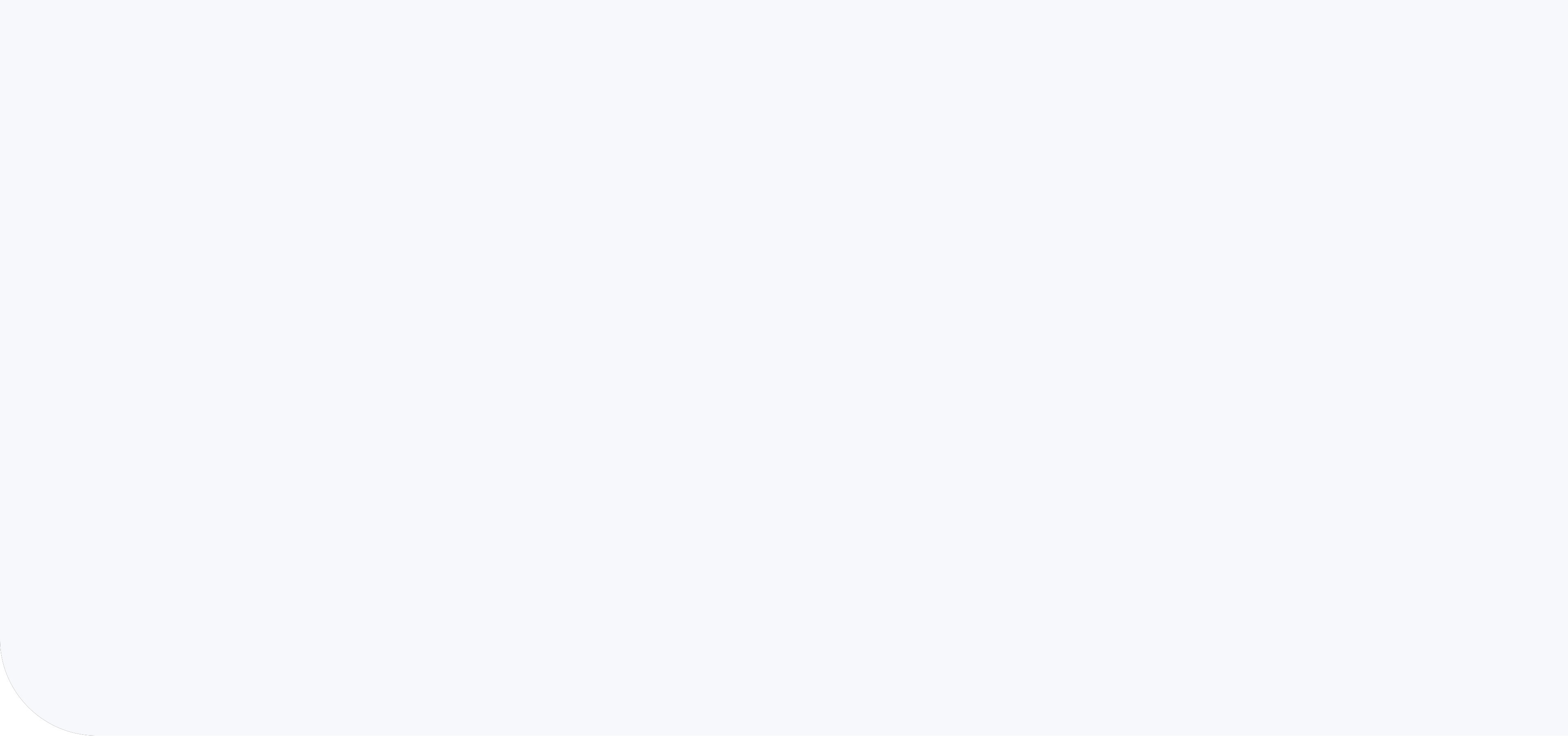 Visión general de la sesión
¿Qué significa el desglose de datos y qué datos básicos son necesarios para ello?

¿Por qué el desglose de datos es fundamental para medir la equidad y la inclusión?
¿Cuál es el vínculo entre el desglose y la promoción de los datos?

¿De qué modo puede el desglose ayudar a supervisar si los requerimientos de la CDPD y los ODS se han cumplido?
3
Taller de Promoción de los Datos sobre Discapacidad para Organizaciones de Personas con Discapacidad – SESIÓN 2
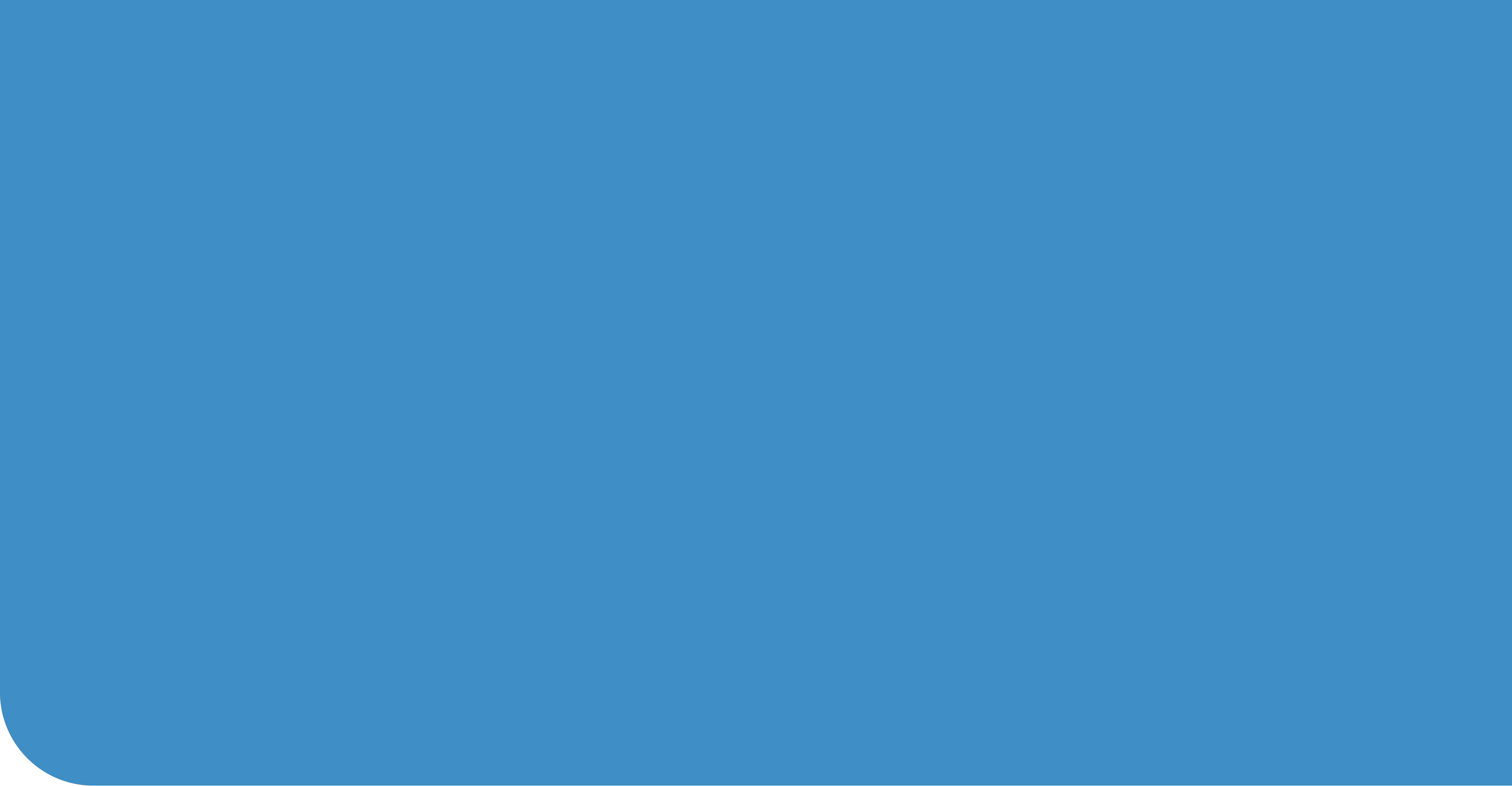 Desglose de datos
Desglose de datos
4
Taller de Promoción de los Datos sobre Discapacidad para Organizaciones de Personas con Discapacidad – SESIÓN 2
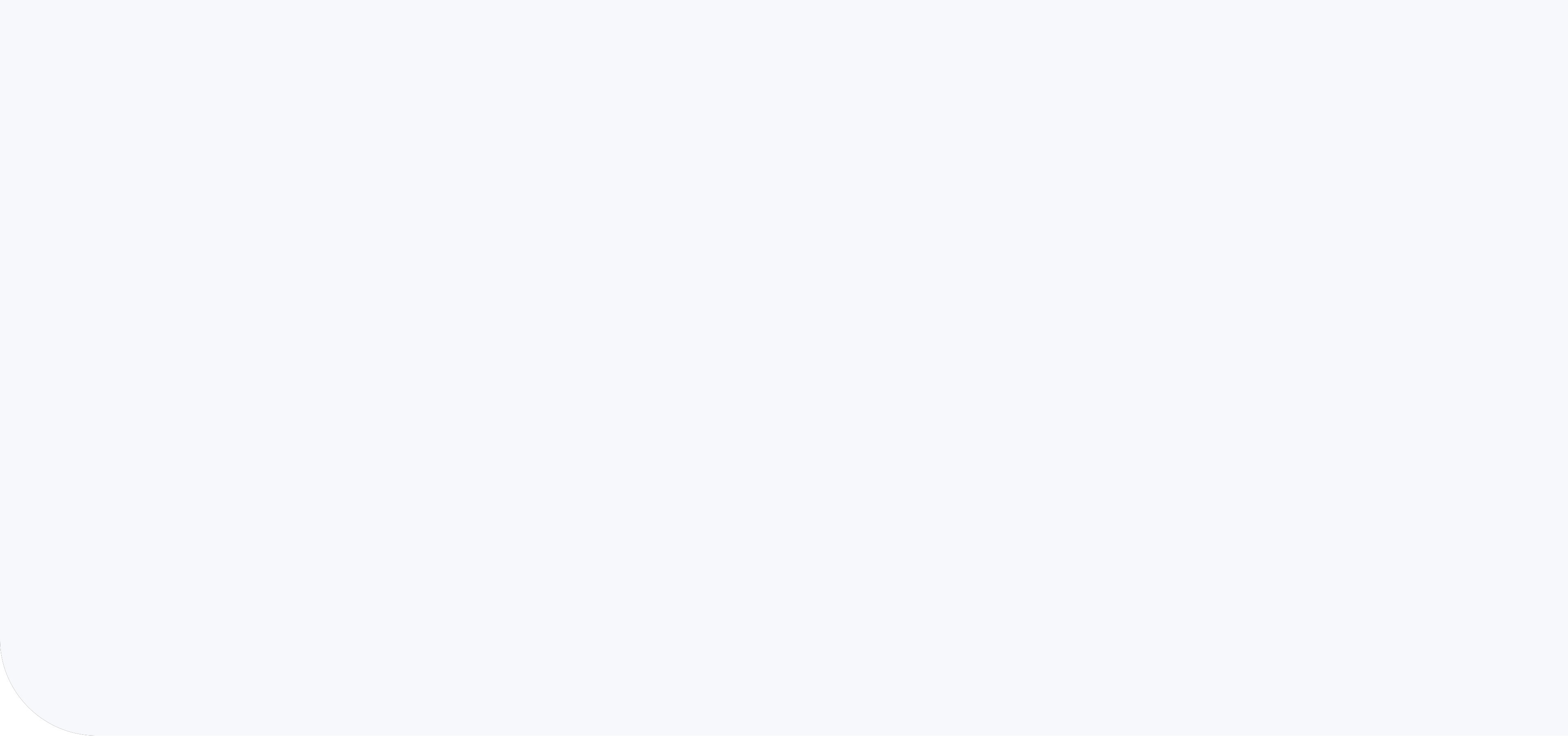 Definiciones de utilidad
Indicadores: Los indicadores se utilizan para medir lo que ocurre en una población en torno a un aspecto determinado, por ejemplo el desempleo. Las estadísticas se utilizan para medir el indicador, p. ej. al proporcionar la tasa de desempleo.
Datos desglosados: Los datos desglosados son datos que se han desagregado por subgrupos, según factores como la edad, el grupo étnico o la tasa de desempleo. Los datos desglosados pueden indicar desigualdades que quizá no se reflejen plenamente en los datos agregados.
Datos desglosados por discapacidad: Los datos desglosados por discapacidad tratan de describir y comparar las características de las personas con discapacidad y las personas sin discapacidad a fin de determinar si los dos grupos son similares en las características pertinentes. Por ejemplo, las tasas de empleo desglosadas por discapacidad comparan la tasa de empleo de personas con discapacidad con la tasa de las personas sin discapacidad para examinar dichas tasas son iguales. Los datos también suelen desglosarse por edad, sexo o lugar de residencia. 
Identificador de discapacidad: Un identificador de discapacidad se crea a partir de la(s) preguntas(s) en la encuesta o herramienta de recopilación de datos que identifican si esa persona tiene una discapacidad.
Nota: encontrará más definiciones de utilidad en el folleto de la Sesión 2.
5
Taller de Promoción de los Datos sobre Discapacidad para Organizaciones de Personas con Discapacidad – SESIÓN 2
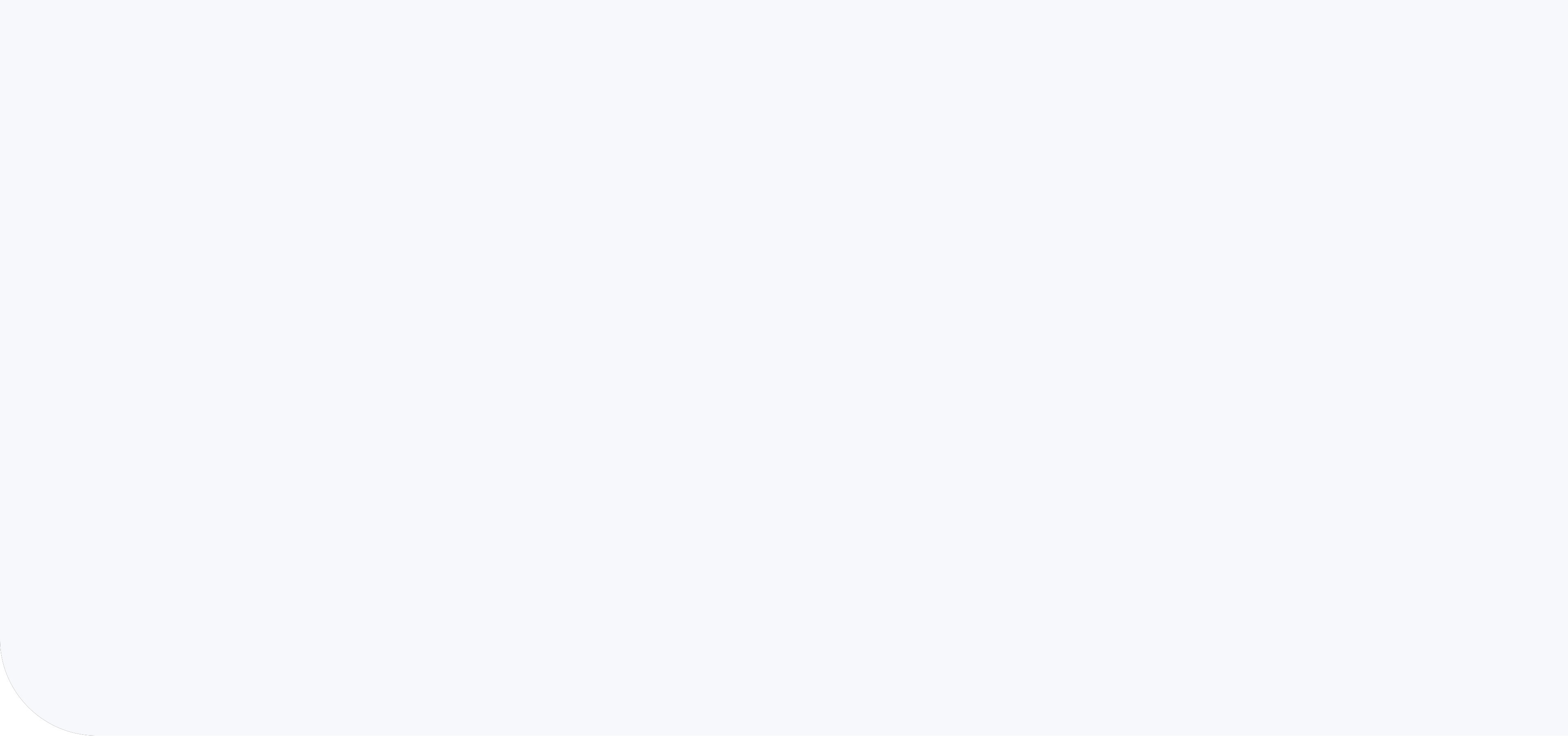 Los datos, la CDPD y los ODS
Tanto la CDPD como los ODS:
Aspiran a la plena inclusión de las personas con discapacidad. 
Se basan en datos para evaluar si este objetivo se está logrando.
Piden datos desglosados para medir esta inclusión.
¿Por qué los datos desglosados son útiles para medir la inclusión?
Los datos desglosados por discapacidad son una importante herramienta de promoción. Estos identifican:
las  áreas específicas en las que no se ha logrado la inclusión de las personas con discapacidad, 
Cuánta diferencia hay entre la inclusión de personas con y sin discapacidad
6
Taller de Promoción de los Datos sobre Discapacidad para Organizaciones de Personas con Discapacidad – SESIÓN 2
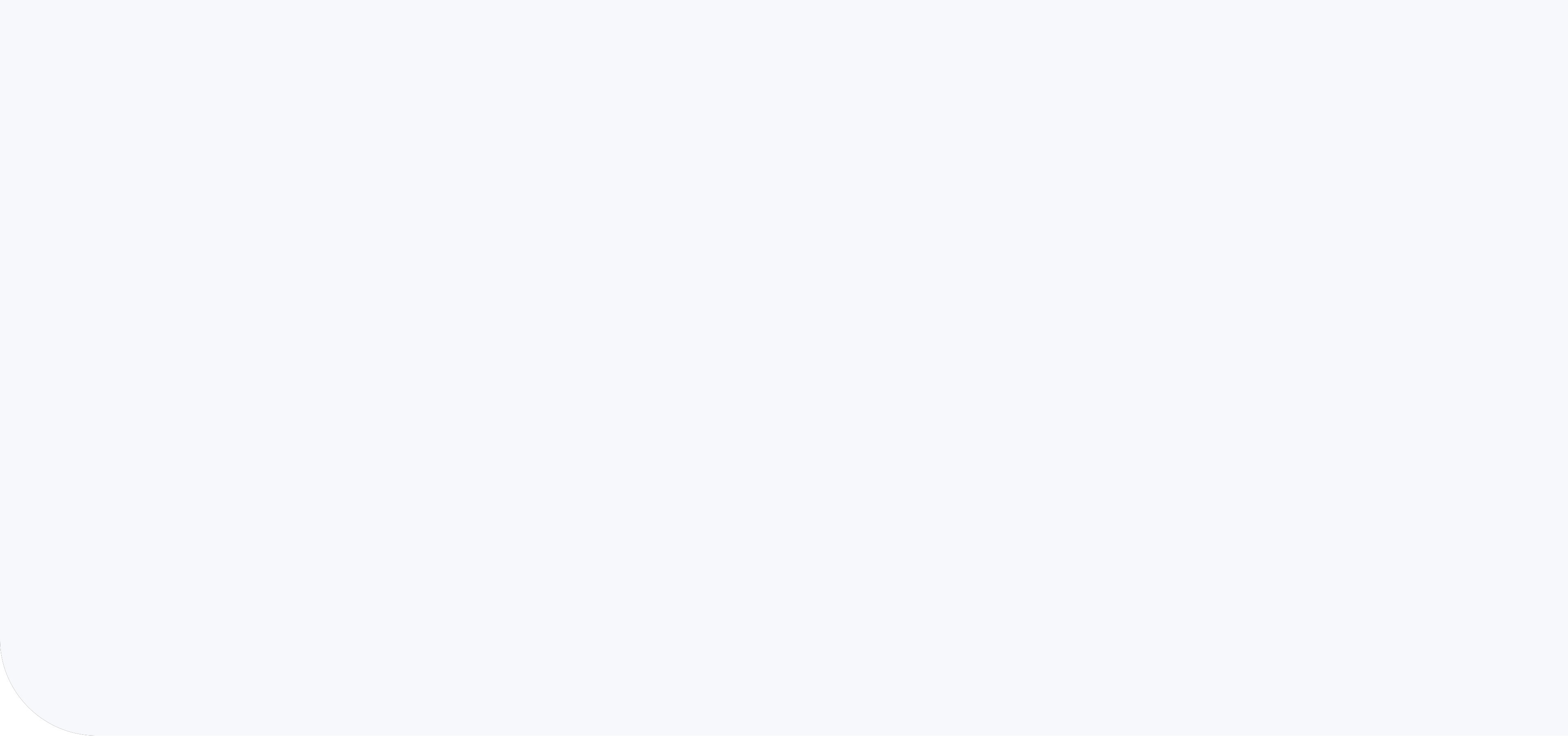 Un ejemplo de desglose para los ODS
Objetivos de la promoción: Las personas con discapacidad deben tener los mismos niveles de empleo que las personas sin discapacidad.
Artículo 27 de la CDPD: Derecho a trabajar en igualdad de condiciones con los demás.
ODS: Objetivo 8.5, relativo al empleo pleno, productivo y decente para todos, incluyendo las personas con discapacidad.
«Pleno empleo»: Comparación de la tasa porcentual de personas con discapacidad y personas sin discapacidad.
«No dejar a nadie atrás»: Al fin de cumplir esta meta y este objetivo de promoción, las personas con discapacidad deben tener la misma tasa de empleo que las personas sin discapacidad.
7
Taller de Promoción de los Datos sobre Discapacidad para Organizaciones de Personas con Discapacidad – SESIÓN 2
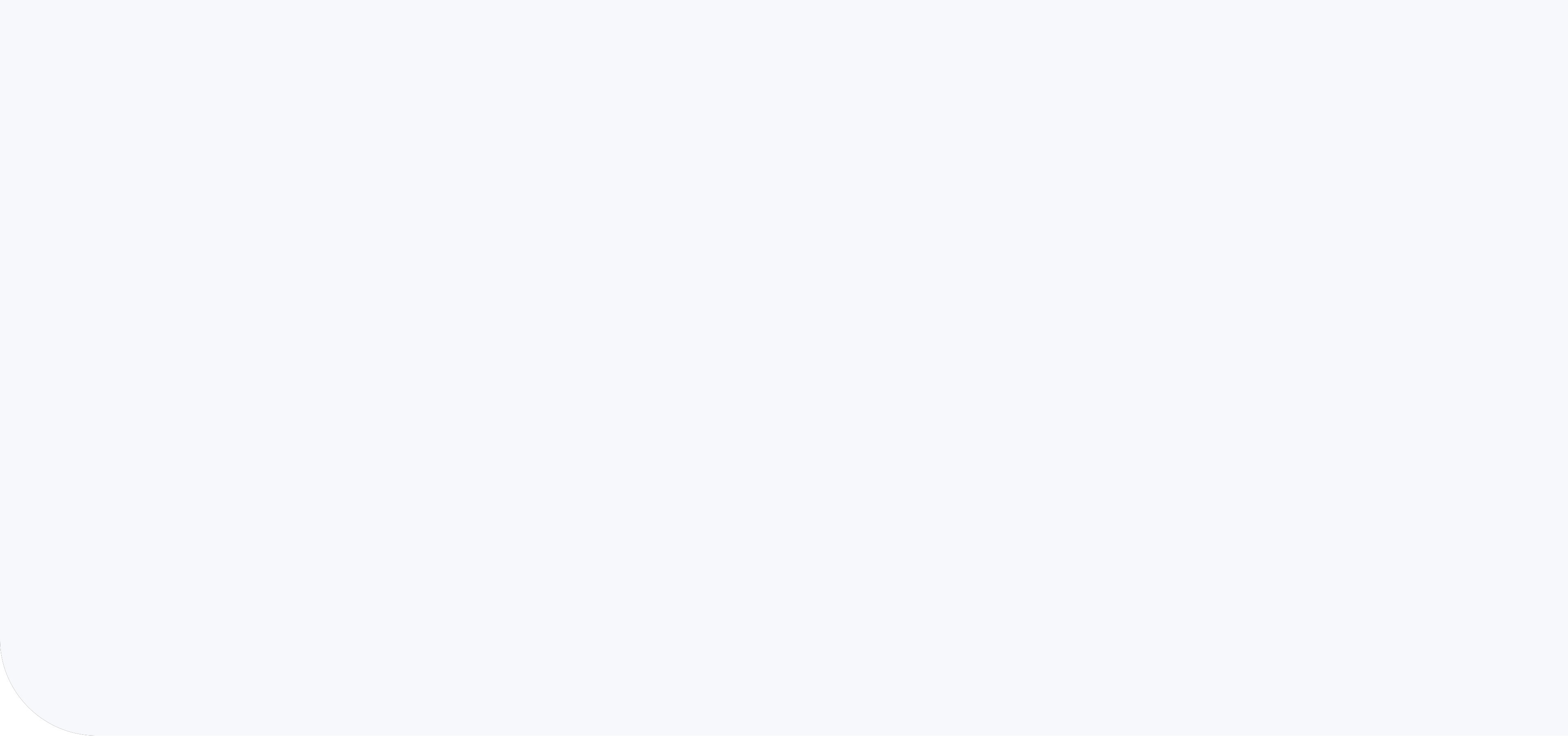 ¿Hemos cumplido los objetivos de la CDPD y los ODS en relación la plena igualdad e inclusión de las personas con discapacidad?
Si las barras tienen la misma altura, habremos alcanzado los objetivos de la CDPD y los ODS.
Si las barras no están a la misma altura, habrá que seguir trabajando para cumplir con la CDPD y los ODS.
Los datos desglosados nos permiten dividir y comparar los datos en barras separadas para las personas con y sin discapacidad para comparar ambos grupos.  
Para ello, se requiere identificar a las personas con discapacidad dentro de la población total que compone los datos.
ACTIVIDAD: Objetivos de la promoción local
Proporción empleada (%)
Personas con discapacidad
Personas sin discapacidad
8
Taller de Promoción de los Datos sobre Discapacidad para Organizaciones de Personas con Discapacidad – SESIÓN 2
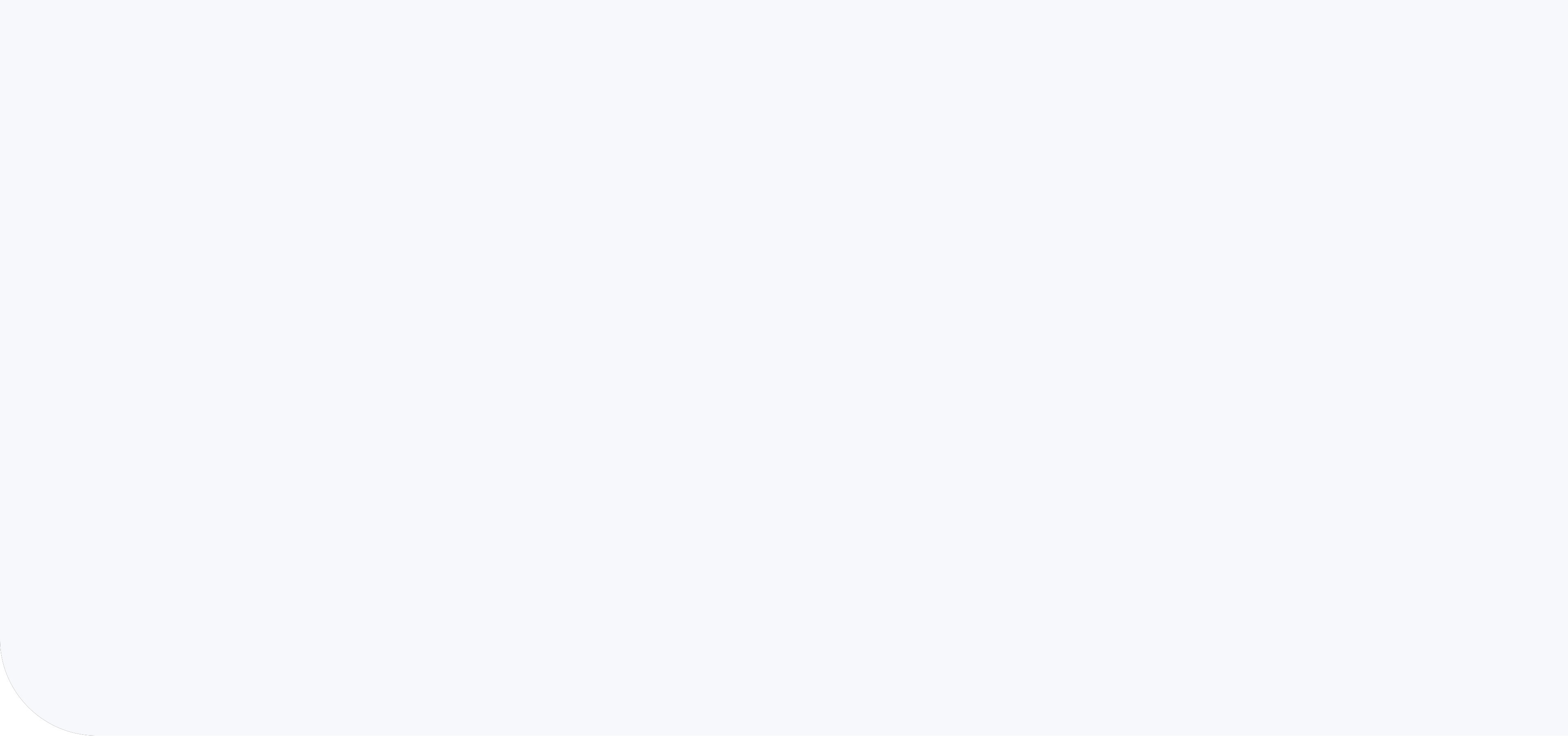 Datos necesarios para supervisar los indicadores (como los ODS)
Para los ODS, los datos suelen obtenerse de los sistemas de datos básicos de los gobiernos nacionales y de encuestas específicas, 
p. ej. el censo nacional, o encuestas de población sobre la mano de obra, el nivel de vida o la educación
  
Para evaluar si se han conseguido la inclusión y la igualdad de las personas con discapacidad de conformidad con la CDPD y los ODS, estas encuestas deben:
Recopilar información sobre el indicador (p. ej., la tasa de empleo); e
Identificar poblaciones con discapacidad y sin discapacidad.

Los datos de los indicadores y la identificación de las personas con y sin discapacidad deben obtenerse del mismo sistema de recopilación de datos.
9
Taller de Promoción de los Datos sobre Discapacidad para Organizaciones de Personas con Discapacidad – SESIÓN 2
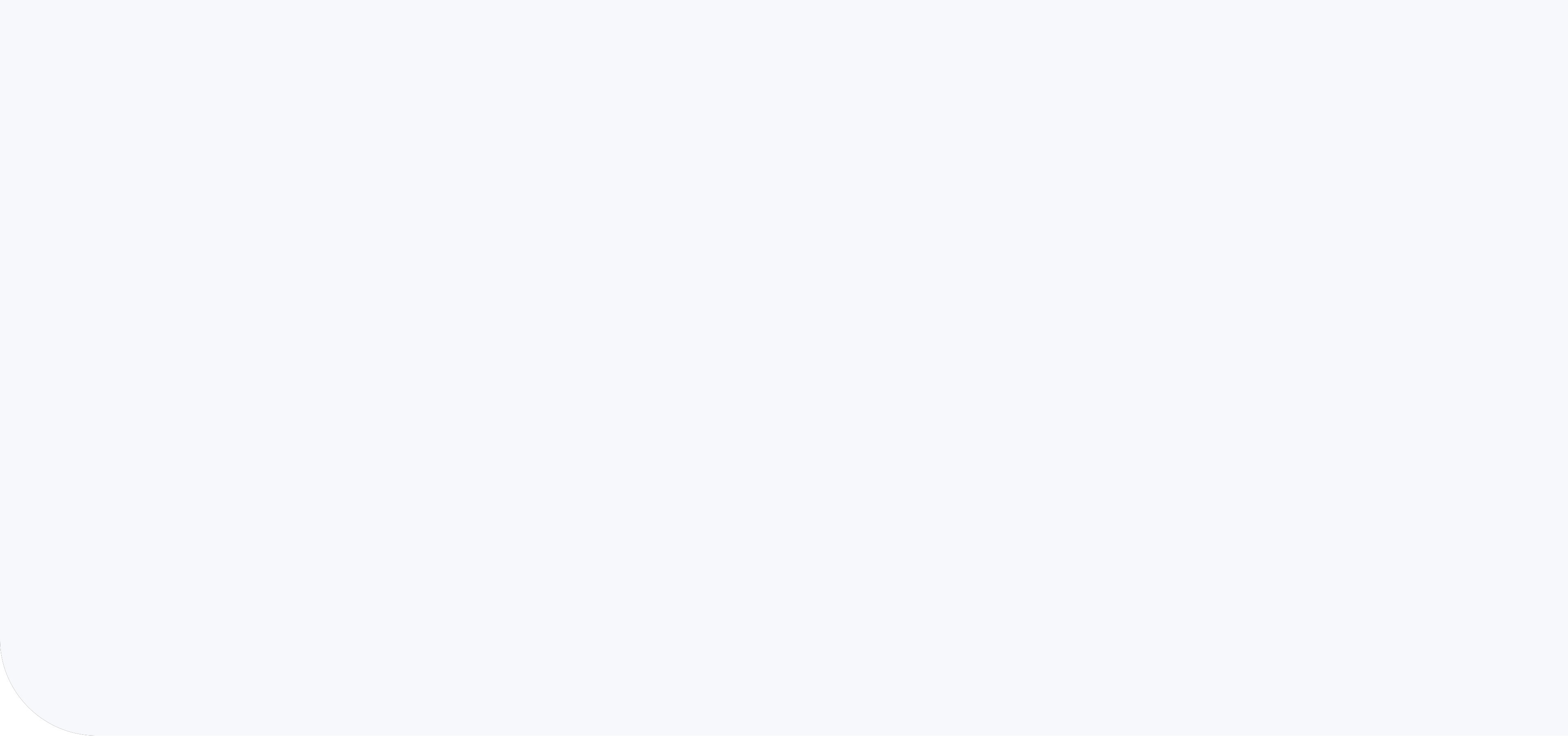 Definiendo la discapacidad: para identificar a la población con discapacidad, debemos definir la discapacidad
El término discapacidad significa cosas diferentes para personas diferentes y en contextos diferentes.
La discapacidad incorpora una serie de componentes, tales como: 
Limitaciones en las funciones corporales debidas a deficiencias o dolencias (p. ej., la ceguera)
Limitaciones en dominios funcionales básicos (p. ej., dificultades para caminar)
Restricciones en la participación (p. ej., exclusión de actos de la comunidad debido a la falta de accesibilidad en instalaciones, transporte e información)

Estos componentes suelen estar relacionados y se ven afectados en gran medida por las características personales y el entorno: 
P. ej., un entorno adaptado reducirá las barreras y aumentará de esta forma la participación.
10
Taller de Promoción de los Datos sobre Discapacidad para Organizaciones de Personas con Discapacidad – SESIÓN 2
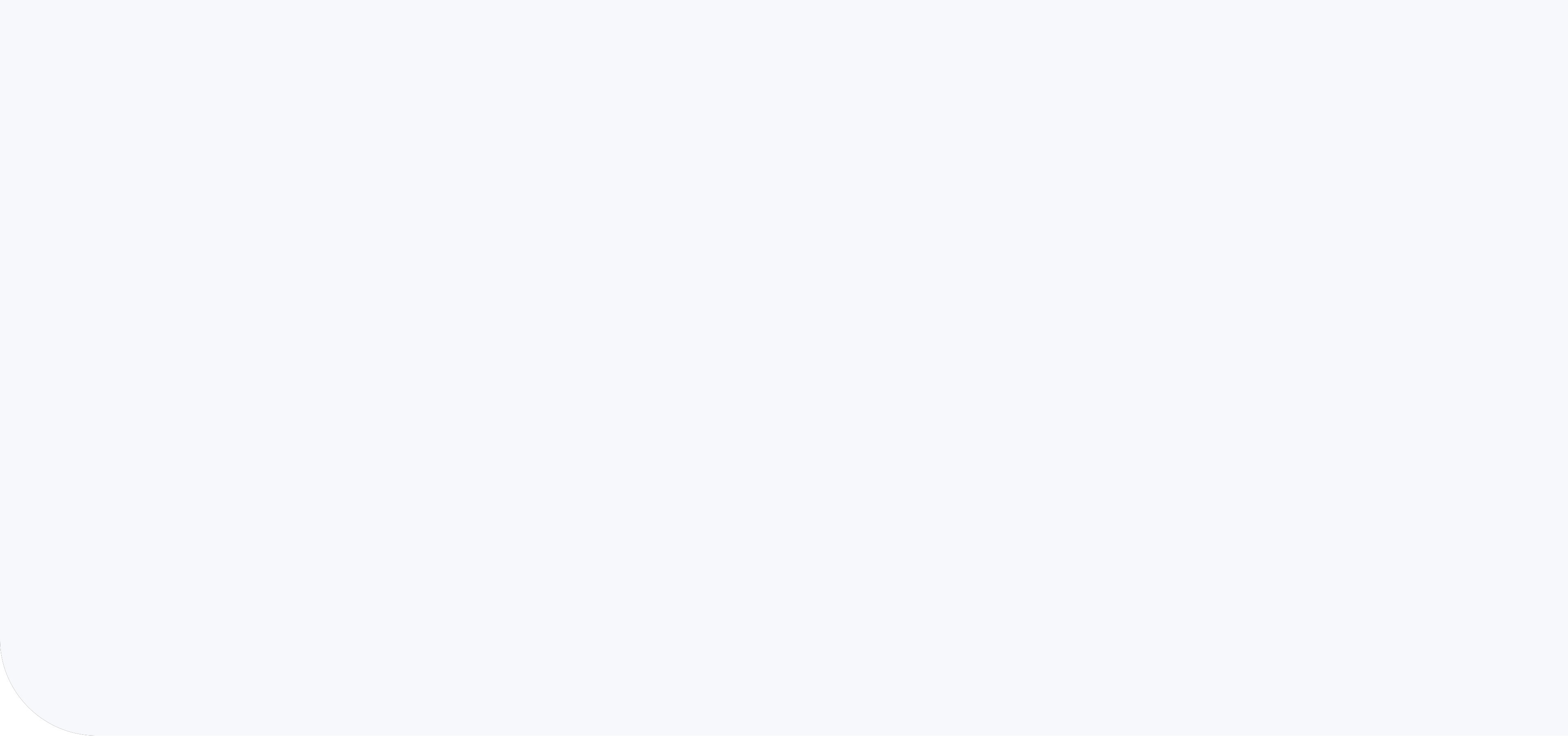 ¿Qué es la discapacidad?
El término «discapacidad» significa cosas diferentes para personas diferentes, tanto entrevistadores como entrevistados, que participen en encuestas de recopilación de datos.  
Para que los datos sean fiables, la recopilación de datos debe crear coherencia entre todas las personas entrevistadas / los datos recopilados. Esto significa que las preguntas para identificar a las personas con discapacidad deben ser específicas a fin de poder captar a todas las personas con discapacidad y no correr el riesgo de pasar por alto a ninguna persona por tener una comprensión diferente de la discapacidad.
En algunas culturas, el estigma asociado a la discapacidad hace que las personas duden de responder abiertamente a las preguntas de encuestas sobre la discapacidad. Esto resulta en una infraidentificación de las personas con discapacidad en la población encuestada.
11
Taller de Promoción de los Datos sobre Discapacidad para Organizaciones de Personas con Discapacidad – SESIÓN 2
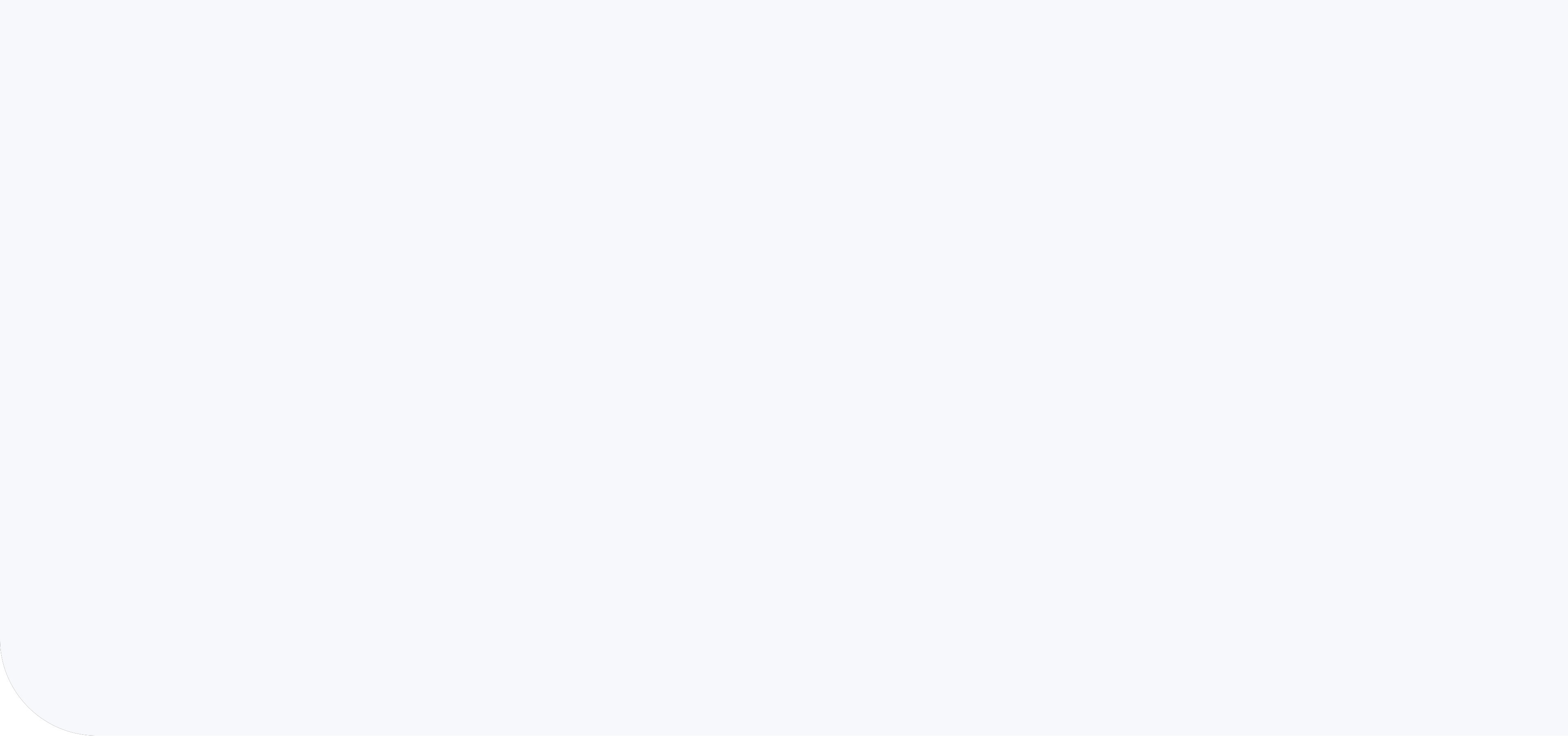 Riesgos de no identificar la discapacidad en los datos
Las preguntas de encuestas que no sean lo suficientemente específicas sobre la discapacidad pueden resultar en una identificación errónea de las personas con discapacidad en los datos recopilados. ¿Qué problemas podría acarrear esto?
1. Datos que no pueden ser comparados: 
P. ej., una mayor representación de la discapacidad en los datos recopilados en áreas que tengan una comprensión más amplia de lo que la discapacidad implica, y menor representación de la discapacidad en los datos recopilados en áreas que tengan una comprensión más limitada.
2. Los datos que ocultan la desigualdad experimentada por las personas con discapacidad:
Una menor identificación de las personas con discapacidad significará que estas sean incluidas en el grupo de «personas sin discapacidad» de los datos recopilados sobre indicadores específicos (p. ej., las tasas de empleo).                                    
Si esto ocurre, podrían quedar ocultas las barreras y desigualdades adicionales que las personas con discapacidad encuentran en este ámbito, y señalando incorrectamente que el indicador o el objetivo están más cerca de cumplirse.
12
Taller de Promoción de los Datos sobre Discapacidad para Organizaciones de Personas con Discapacidad – SESIÓN 2
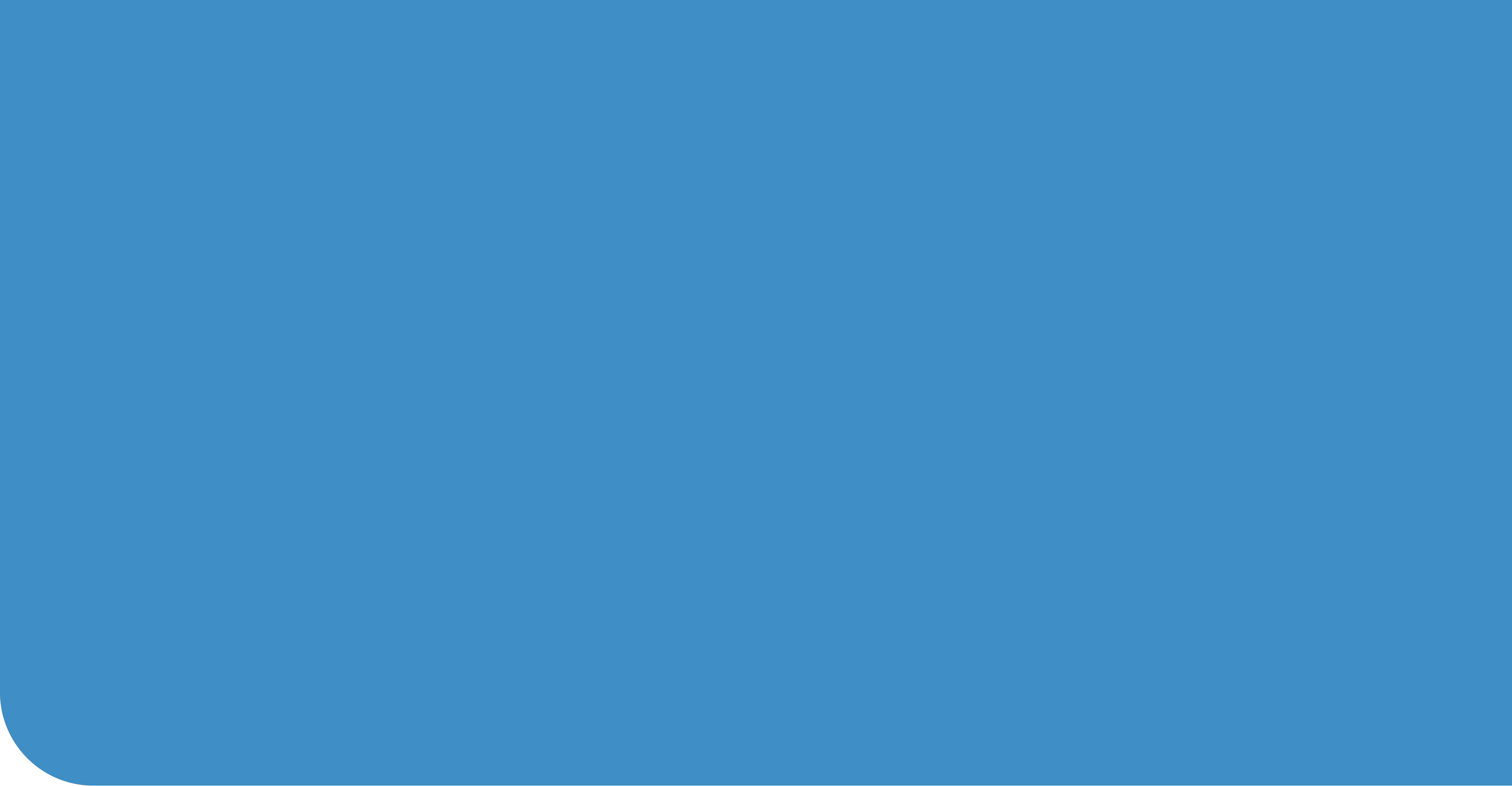 Identificación de la población con discapacidad utilizando datos estadísticos
13
Taller de Promoción de los Datos sobre Discapacidad para Organizaciones de Personas con Discapacidad – SESIÓN 2
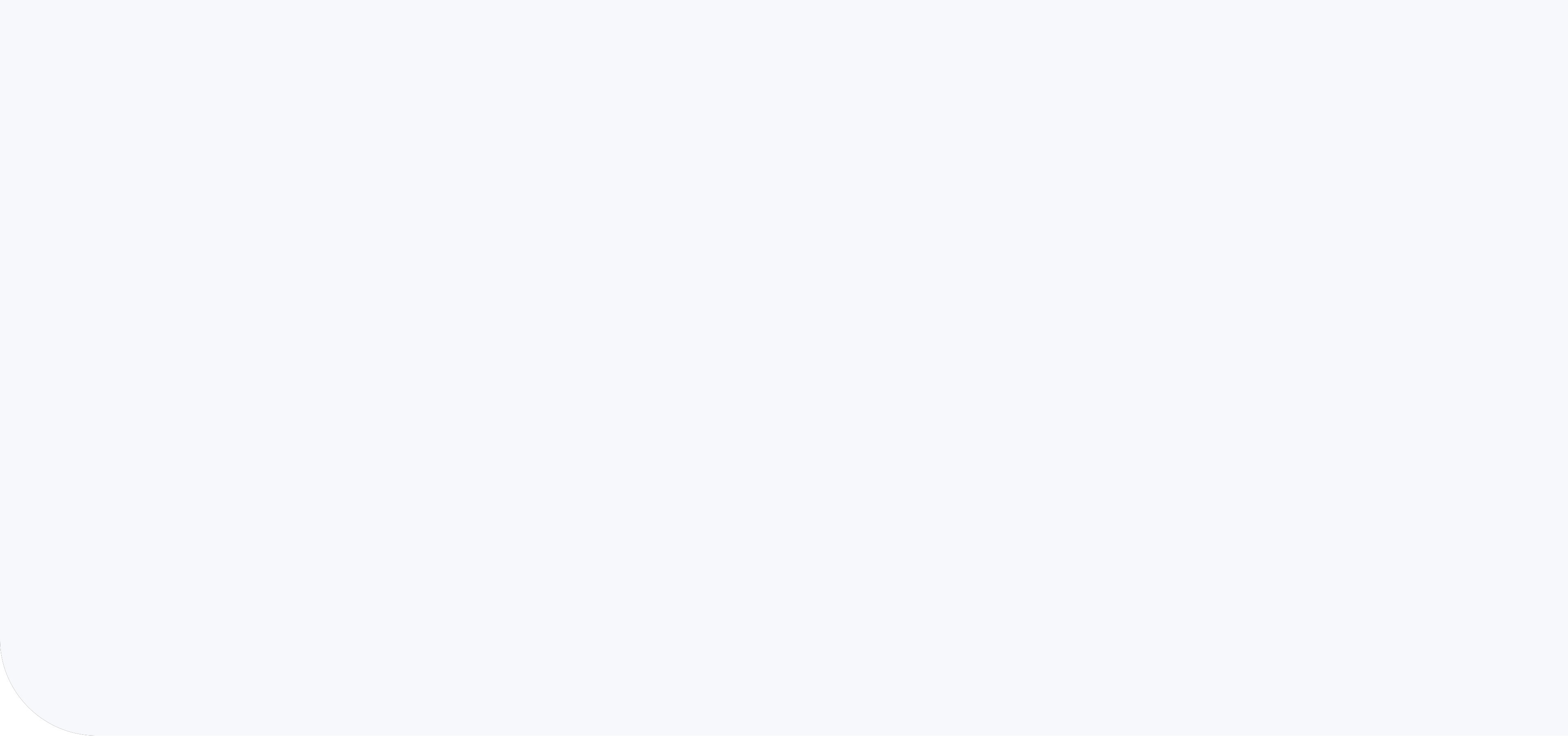 Identificación de la población con discapacidad utilizando datos estadísticos (1)
Los datos utilizados para identificar a la población con discapacidad se obtienen de preguntas incluidas en censos y encuestas.
No es posible redactar una pregunta o un breve conjunto de preguntas de encuesta que puedan captar de forma adecuada y precisa toda la complejidad de la discapacidad.
Y pese a ello, las preguntas de la encuesta han de ser breves, claras y precisas.
Como resultado de esto, se han utilizado muchas preguntas problemáticas,
en su mayoría basadas en el modelo médico 
Uso de la palabra discapacidad en la pregunta pese a que existe un estigma y hay diferentes significados asociados a la discapacidad.
14
Taller de Promoción de los Datos sobre Discapacidad para Organizaciones de Personas con Discapacidad – SESIÓN 2
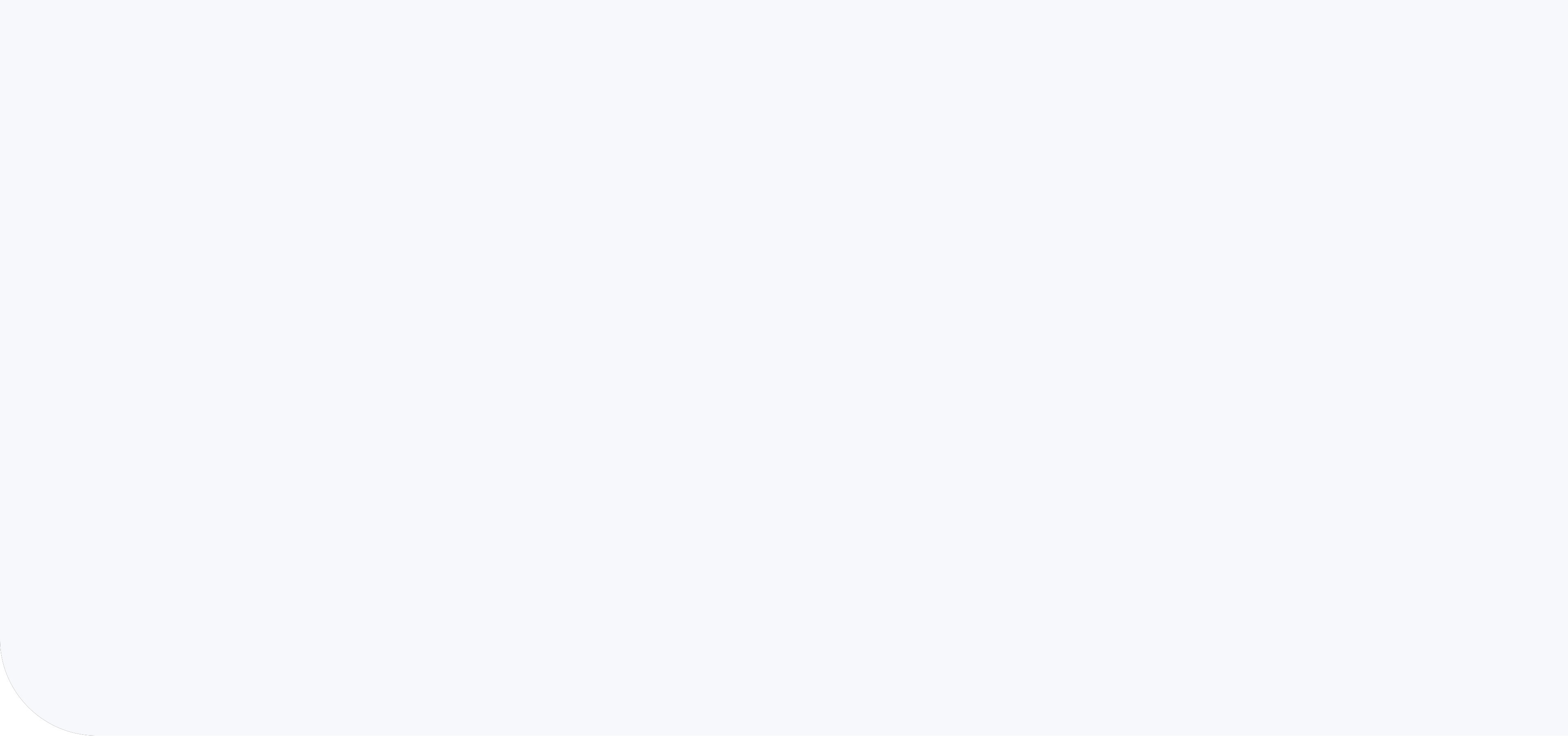 Identificación de la población con discapacidad utilizando datos estadísticos (2)
Teniendo en cuenta:
la complejidad del concepto de discapacidad;
las principales diferencias en la forma de entender el término dentro de una comunidad o país y entre países; y
el estigma que acompaña a este término en algunas culturas.
Así como que la pregunta «¿Es usted discapacitado/a?» no debe utilizarse para identificar a la población con discapacidad para supervisar la inclusión.
¿Cómo debe definirse esta población?
15
Taller de Promoción de los Datos sobre Discapacidad para Organizaciones de Personas con Discapacidad – SESIÓN 2
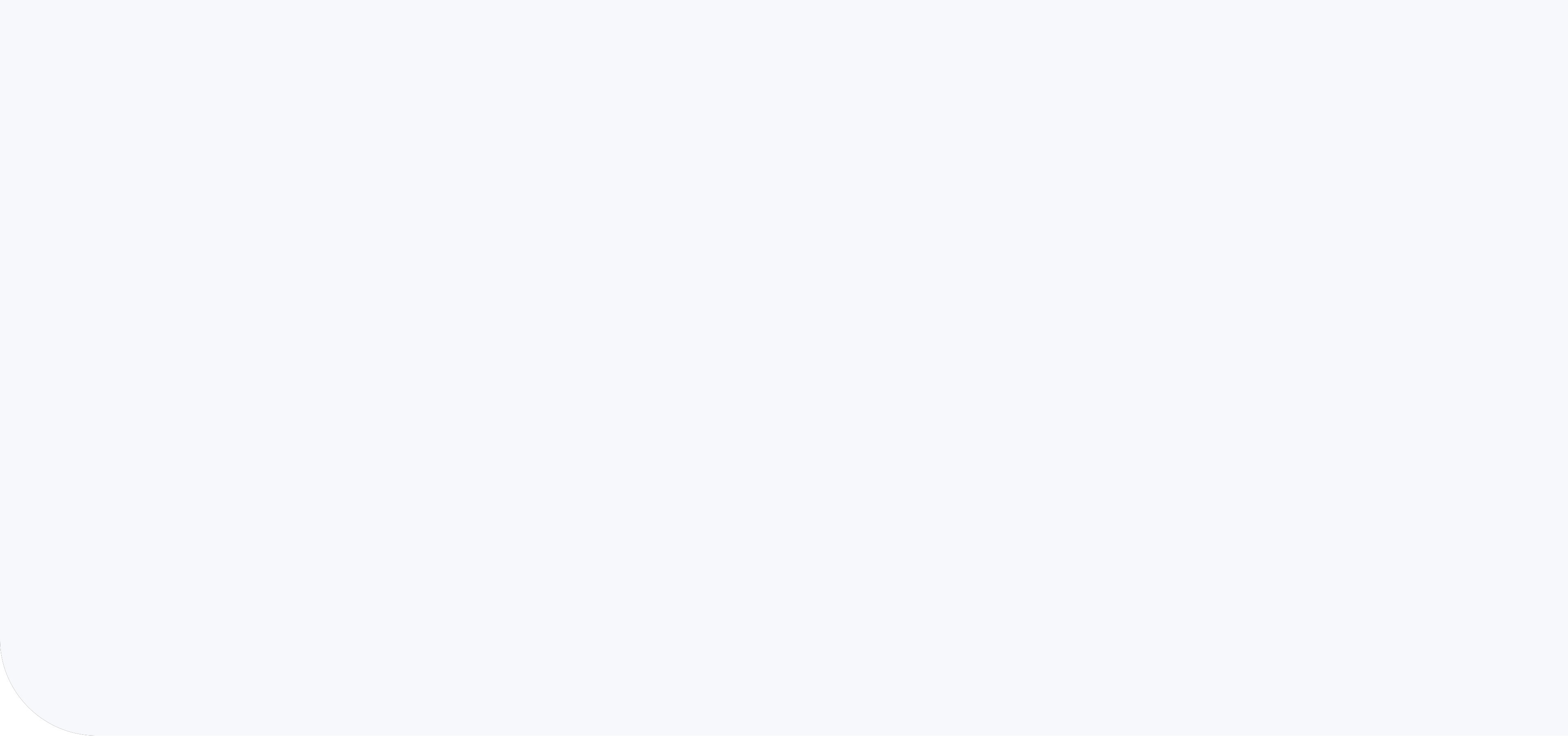 Identificación de la población con discapacidad utilizando datos estadísticos (3)
Para supervisar la inclusión, las preguntas de las encuestas para identificar a la población con discapacidad deben obtener información sobre:
limitaciones en el funcionamiento; 
que afectan a la capacidad de esas personas para participar en la sociedad; y
si no se llevan a cabo las adaptaciones pertinentes.

Este enfoque es coherente con la CDPD.
16
Taller de Promoción de los Datos sobre Discapacidad para Organizaciones de Personas con Discapacidad – SESIÓN 2
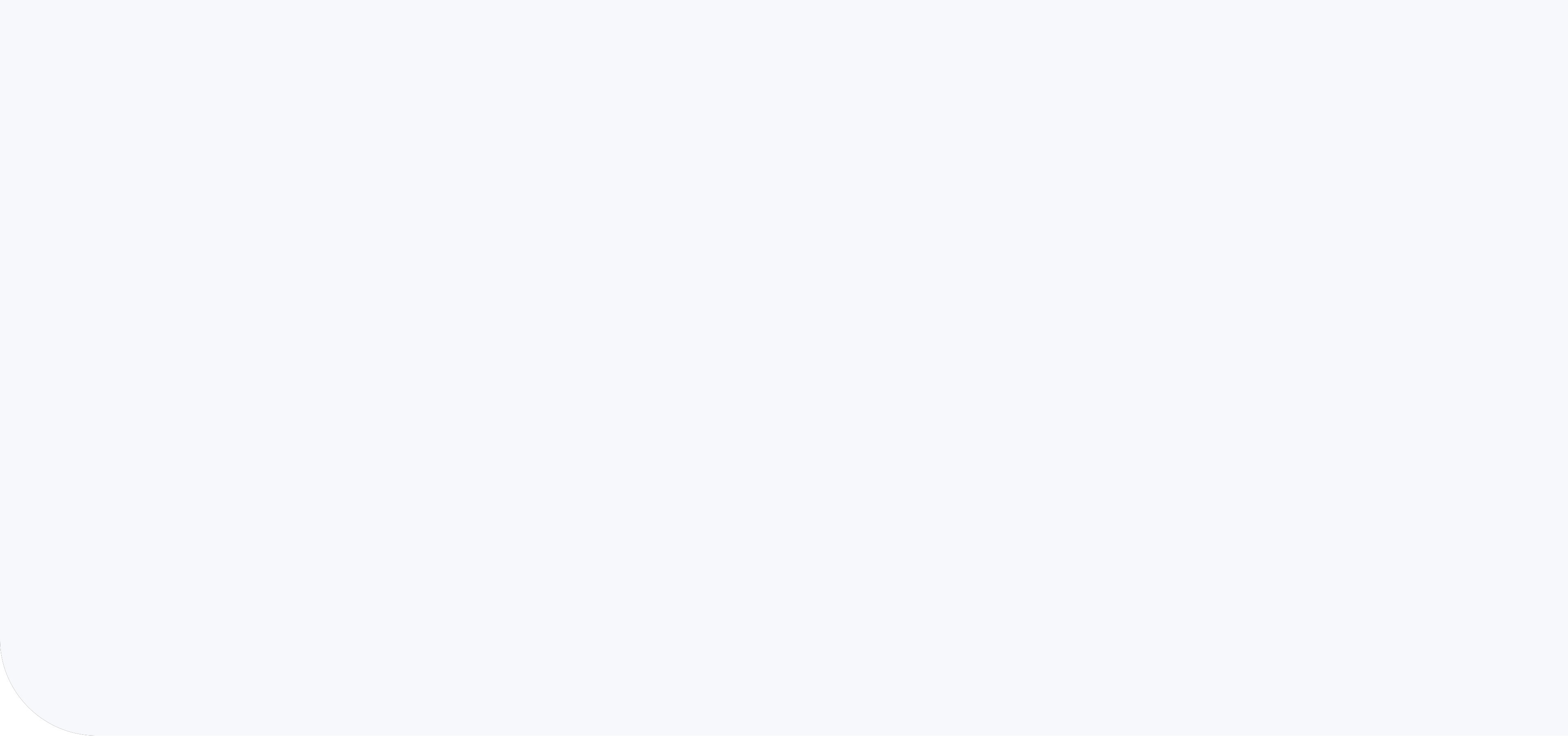 Visión general - ¿Por qué necesitamos datos desglosados?
Cuando una encuesta:
Identifica los grupos con y sin discapacidad; y
Obtiene información sobre los indicadores, tales como la tasa de empleo (con preguntas separadas, pero de la misma herramienta de recopilación de datos). 
Podremos analizar ambos grupos conjuntamente. 

Esto, que se conoce como desglose, nos permite:
determinar si se han cumplido los objetivos de la CRPD en materia de igualdad e inclusión.
 brindar información a las iniciativas nacionales sobre políticas y presupuestos.
Si se hace a lo largo del tiempo, comprobar si los distintos programas y políticas están mejorando efectivamente los resultados para las personas con discapacidad en relación con la igualdad y la inclusión.
17
Taller de Promoción de los Datos sobre Discapacidad para Organizaciones de Personas con Discapacidad – SESIÓN 2
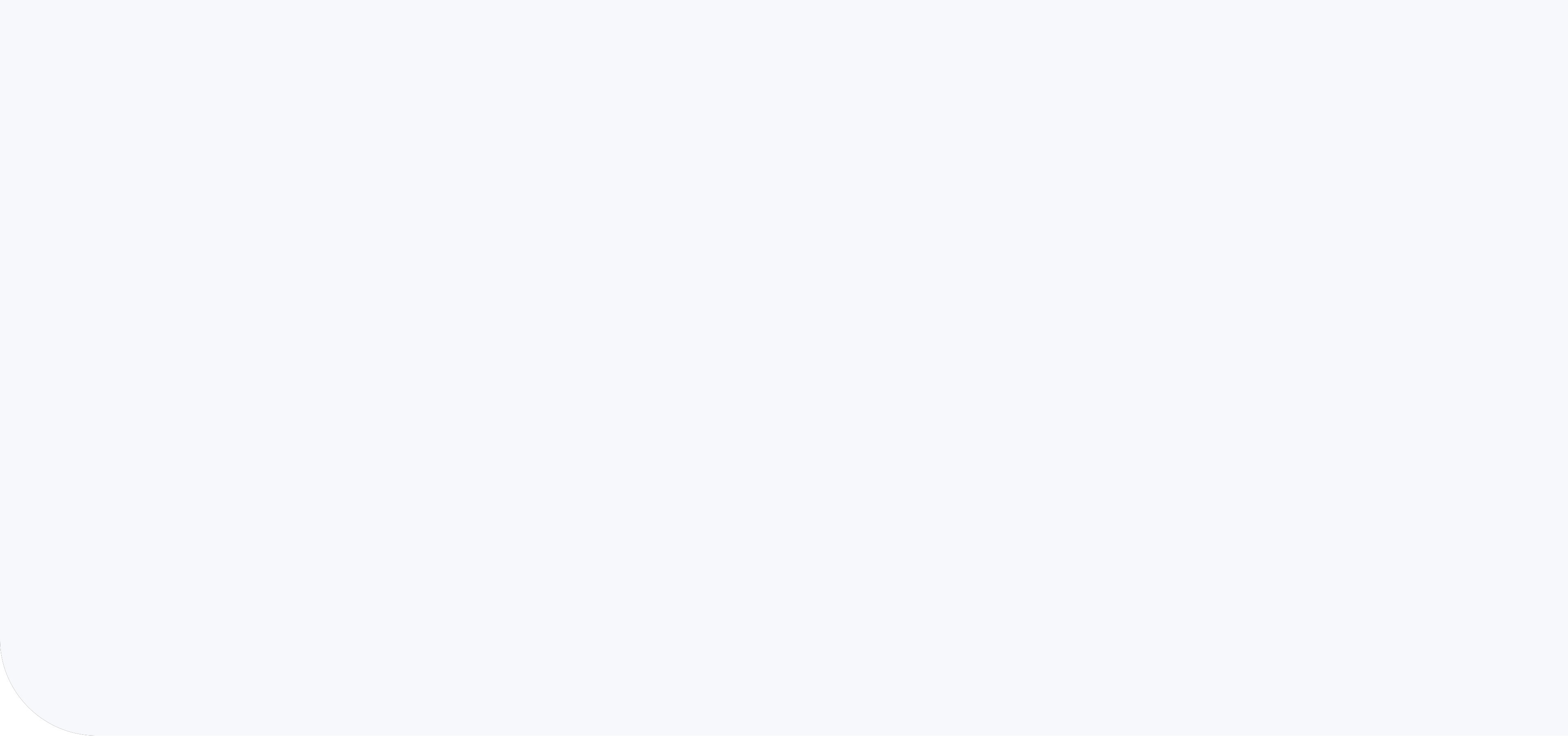 Posibles fuentes de datos para desglosar el ODS 8.5.2
A menudo, el indicador (8.5.2) se obtiene de:
Censos
Encuestas de población activa
Otras encuestas
Si estas fuentes también obtienen preguntas para identificar a la población con discapacidad:
El ODS 8.5.2 podrá desglosarse por estatus de discapacidad.
Será posible determinar si se ha conseguido la plena inclusión en este indicador.
Proporción empleada (%)
Personas con discapacidad
Personas sin discapacidad
18
Taller de Promoción de los Datos sobre Discapacidad para Organizaciones de Personas con Discapacidad – SESIÓN 2
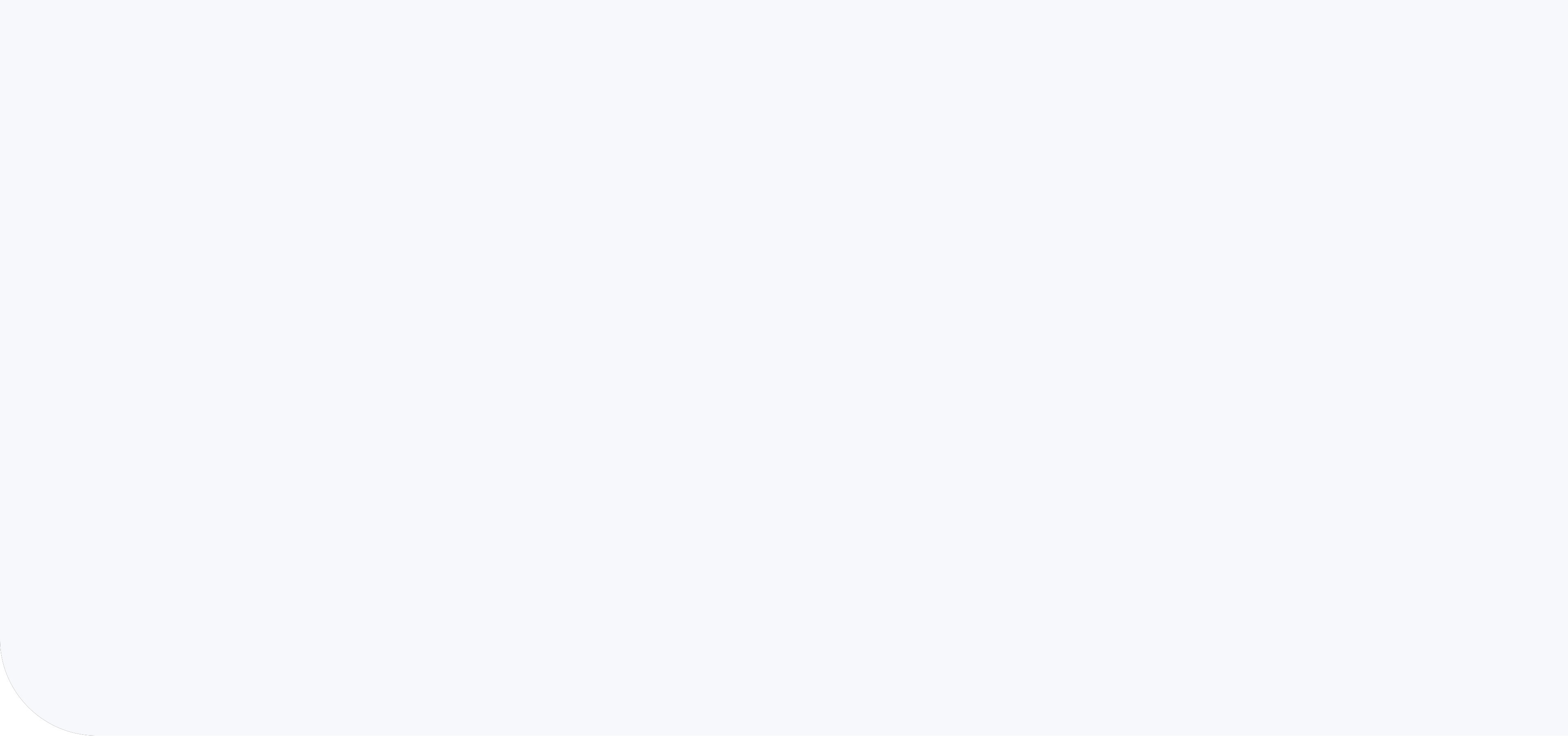 Resumen de los puntos clave
Tanto la CDPD como los ODS llaman a recopilar datos para determinar si se han cumplido sus objetivos en torno a la igualdad y la inclusión.
Para este fin, se utiliza el desglose de datos.
El desglose requiere que la población con discapacidad sea identificada.
Dada la complejidad del concepto de discapacidad, existen diferentes formas de identificar a la población, lo que producirá un desglose diferente.
Para desglosar indicadores, tales como los ODS, la información que identifique a la población con discapacidad debe haberse incluido en las encuestas que recopilen datos.
Si este no fuera el caso, será muy necesario abogar por la recopilación de estos datos. 
Si este fuera el caso, la promoción puede utilizar los resultados del desglose para abogar por políticas o programas que aborden las desigualdades observadas.
19
Taller de Promoción de los Datos sobre Discapacidad para Organizaciones de Personas con Discapacidad – SESIÓN 2
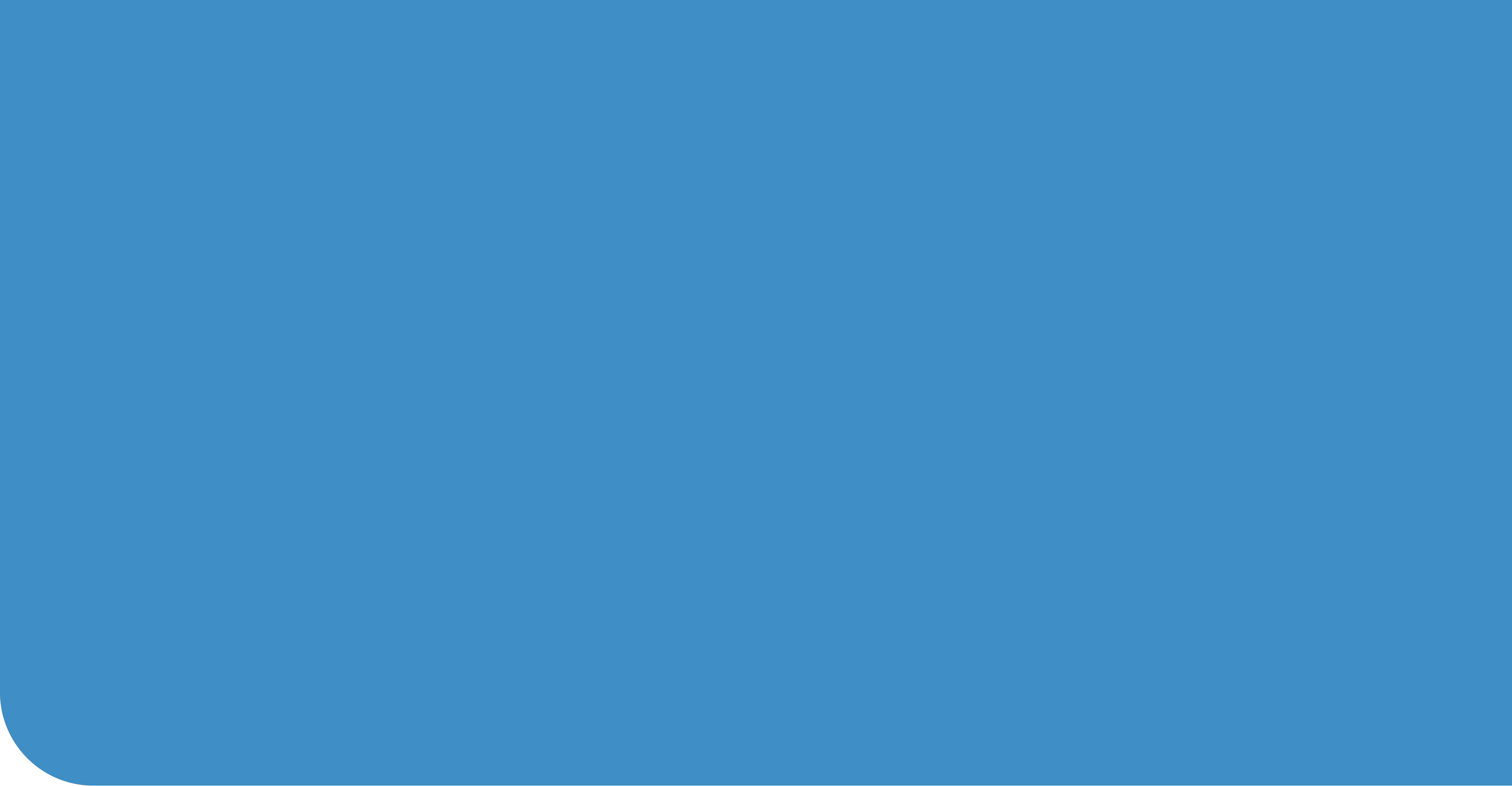 Fin de la sesiónPor favor, cumplimenten las Hojas de Reflexión individuales de esta sesión
Fin de la sesiónPor favor, cumplimentenlas Hojas de Reflexión individuales de esta sesión
20
Taller de Promoción de los Datos sobre Discapacidad para Organizaciones de Personas con Discapacidad – SESIÓN 2